Mirroring of GSICS Products
Manik Bali, NOAA
Introduction
Action: NOAA to investigate the mirroring of EUMETSAT products on the   	NOAA server
Collaboration  Network
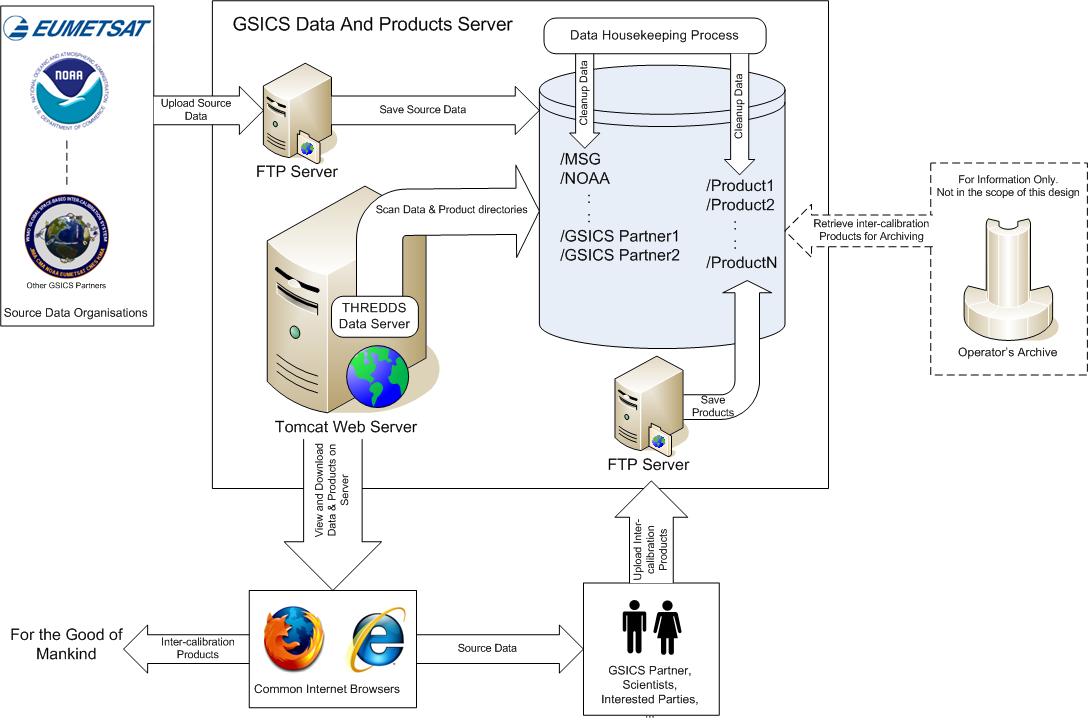 Collaboration  Network
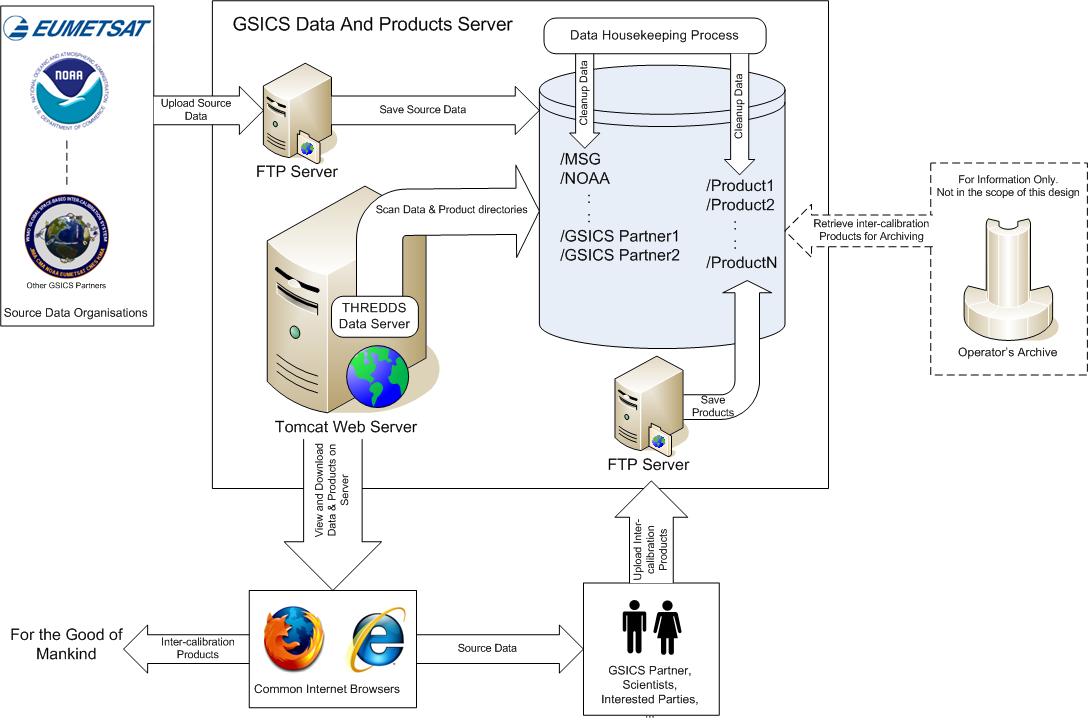 FTP Server
NOAA has a robust FTP Server.
Directory structure was created on a disk mounted on FTP Server. 
GSICS Products are downloaded via wget onto this directory structure once each month.
Currently NOAA has approved enough disk area to copy entire time length of  GSICS data files and update them monthly.

Access to mirror  click here

NOAA is sorting out security issues. Most likely system would be up in January, 2018
THANK YOU